Preparing for Destiny
Building up of the spirit
Restoring & refining of the soul
Spirit - Soul - Body
Glory of God manifested on earth & beyond through sons of light
Preparing for destiny - spirit building
Give God first love, place, priority
Pray & sing in tongues
Wait on the Lord – Be still 
Meditate on word of God – Prov 4:20-23
Hippocampus is a shredding machine for irrelevant information100 billion instructions /sec
MIND
Use visions, dreams, Imagination, meditation, words call things that aren’t as if they are
Experiences are forgotten if the are not usedUse it or lose it
Natural
HIPPOCAMPUS
TONGUES
MEMORY
BANKS
Write


Review



Revisit
HEART
REPETITION
VALUE
VALUE
See
Smell
Hear
Taste
Touch
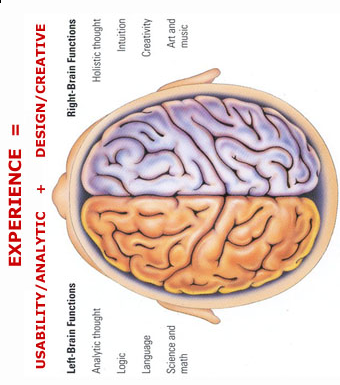 WordMeditationDoorsVisionsExperience
SynapsesClose&FormNeuralPathways
LinkstoMemories
Meditate
Confession
Repetition
PicturesVisionsEncountersWordAnchor
Agreement
SPIRIT
Trauma forms instant neural pathways
Or forms pathways around the memories to block them
Spiritual
We all see spiritual realms most have no reference points or anchor so all info gets shredded
Words become doorways to spiritual experiencesWords become anchors of experiences to keep doors open
Preparing for destiny - Meditation
Heb 4:12 For the word of God is living and active
Word becomes doorway to encounters
Experiences, visions, pictures, revelation
Write, Review & revisit – value it
Word becomes an anchor for our experiences and a platform for further experiences
Preparing for destiny - Meditation
3 stages of experiences
Visions – snap shot pictures or moving pictures in the 3rd person
Visitations – 1st person may involve trances or even translations
Habitations living in the dual realms of heaven & earth simultaneously 
John 3:13 No one has ascended to heaven but He who came down from heaven, that is, the Son of Man who is in heaven. (dwells has His home)
Preparing for Destiny - Meditation
Meditation means “the act of focusing one’s thoughts: to ponder, think on, muse.” reflect, contemplate, babble, mutter, imagine
Some synonyms would be contemplation, reflection, rumination, deep thinking, or remembering in the sense of keeping or calling something to mind for the purpose of consideration, reflection, or meditation.
Preparing for Destiny - Meditation
To murmur; to converse with oneself, and hence aloud; speak; talk; communication; mutter; babbling; pray; musical notation; imagine.
Turns logos written word into the Rhema spoken word
Head knowledge to personal experience
Enables hearing the voice of God
Preparing for Destiny - Meditation
Joshua 1:8 This book of the law shall not depart from your mouth, but you shall meditate on it day and night, so that you may be careful to do according to all that is written in it; for then you will make your way prosperous, and then you will have success.
Preparing for Destiny - Meditation
Prov 4:20 My son, give attention to my words; Incline your ear to my sayings. 21 Do not let them depart from your sight; Keep them in the midst of your heart.  22 For they are life to those who find them And health to all their body 23 Watch over your heart with all diligence, For from it flow the springs of life.
Preparing for Destiny - Meditation
Psa 119:11 Your word I have treasured in my heart, That I may not sin against You.
15 I will meditate on Your precepts 
23 Your servant meditates on Your statutes 
27 So I will meditate on Your wonders 
99 For Your testimonies are my meditation 
148 I may meditate on Your word
Preparing for Destiny - Meditation
Psalm 63:6 When I remember You on my bed, I meditate on You in the night watches, 
Psalm 77:11 I shall remember the deeds of the LORD; Surely I will remember Your wonders of old. 
Psalm 143:5 I remember the days of old; I meditate on all Your doings; I muse on the work of Your hands.
Preparing for Destiny - Meditation
Logos word of God reveals God’s nature, character, safeguards truth, becomes our standard or plumb line
Psa 119:1-40 word, ways, testimonies, judgments, law, precepts, statutes, ordinances, commandments, wonders
Beholding & becoming
2 Cor 3:18 beholding as in a mirror the glory of the Lord, are being transformed into the same image from glory to glory
Preparing for Destiny - Meditation
Rhema word of God speaks truth into our spirits, hearts
We respond to word in obedience
We act on the word & live it out
Psa 119:1-40 walk, observe, seek, look, treasure, tell, rejoice, meditate, establish, delight, live, long for, cling, run, incline, reverence, give thanks
Preparing for Destiny - Meditation
God responds to our living faith in His word
Psa 119:1-40 bless, ordain, teach, open eyes, rebuke our enemies, take away reproach, revives us, answers us, strengthens us, grants us, enlarges our hearts, gives us  understanding, deals bountifully with us
Preparing for Destiny - Meditation
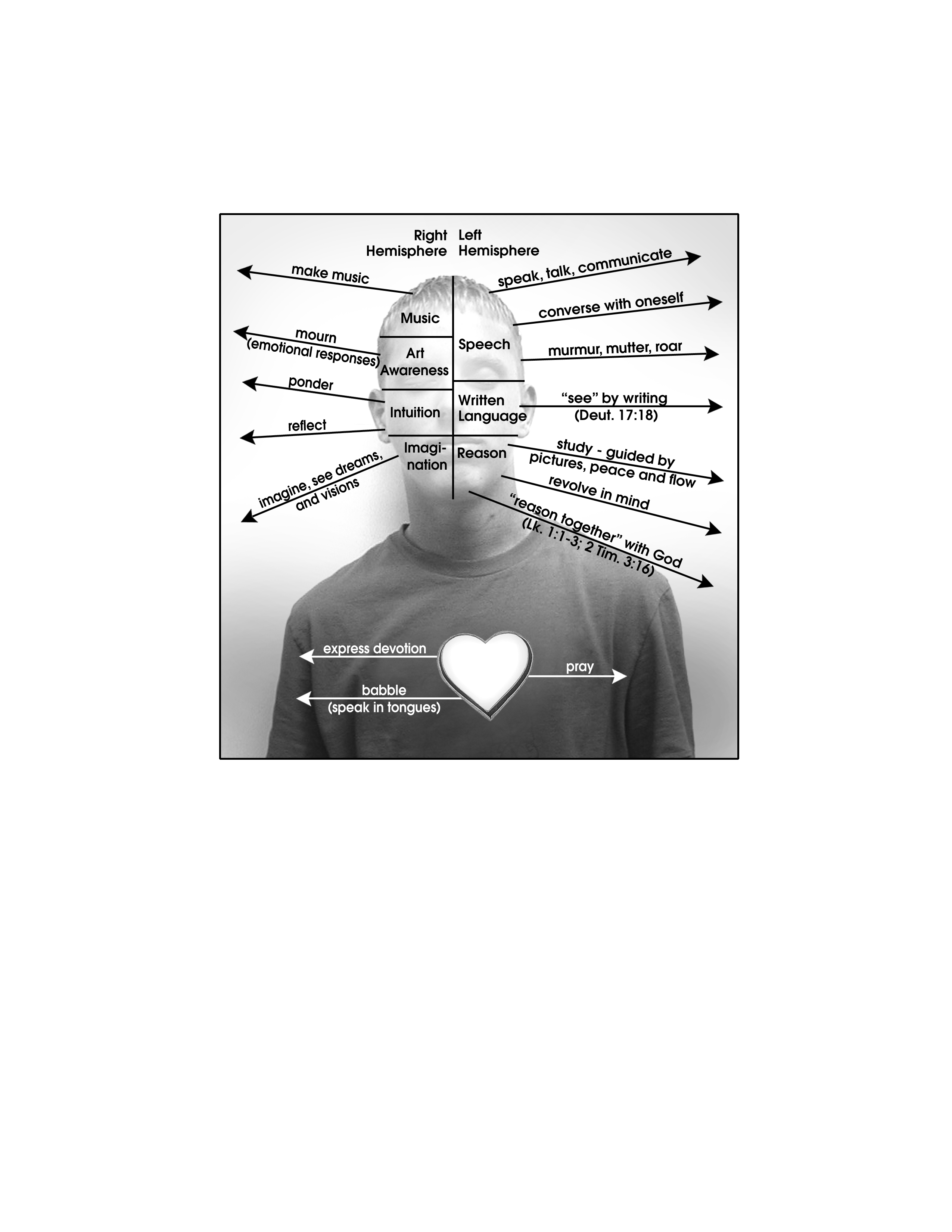 Preparing for Destiny - Meditation
Lord cleanse & prepare my heart
Lord give me a teachable attitude
Lord I surrender my senses to You
Lord open the eyes of my heart
Lord I present my abilities to reason & imagine to You to fill & flow through
Lord I focus my attention on what You show me
Lord I thank You for what you have revealed to me
Preparing for Destiny - Meditation
Seed of testimony – encounter, vision, victory, revelation, word
Plant it in your garden of our heart
Water it from the river of life
Speak life to it, command it to grow
Grows into a tree/plant with fruit
Eat fruit release power of the testimony again & again
Preparing for Destiny - Meditation
Eph 1:16-19		Eyes of our heart
1 Cor 2:9-15		Spirit revelation
Rev 3:20		Jesus knocking on the door
Psa 23			Fellowship within
Gal 2:20		Christ living in us
Rev 4:1-2		Heaven’s door open
Psa 24			Heads lifted up as gates
Zech 3:1-7		Courts of heaven
Preparing for Destiny- Practice
Heb 5:14 But solid food is for the mature, who because of practice have their senses trained to discern good and evil. (spirit & soul)
Preparing for Destiny - Meditation
Activate your imagination
Close your eyes Picture your front door
Picture a door you reaching for the handle
Picture a door with light around it
Close eyes picture a beach
Picture the sea shore
Preparing for Destiny - Meditation
Snap shot image
 Impression
 Knowing
 Feelings
 Full Hollywood production
All equally valid communication
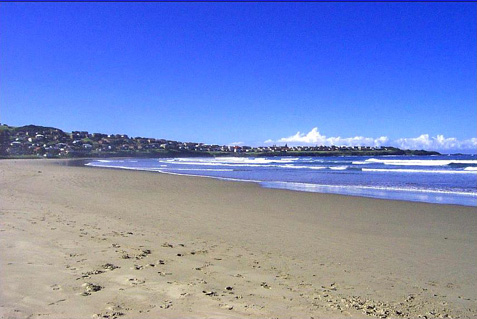 Preparing for Destiny - Meditation
Pray in tongues 1 minutes
Pray in tongues & read Psa 23 in head
Eyes close listen to Psa 23 
Pray in tongues picture Psa 23
Preparing for Destiny - Meditation
Psa 23:1 The LORD is my shepherd, I shall not want. 2 He makes me lie down in green pastures; He leads me beside quiet waters. 3 He restores my soul; He guides me in the paths of righteousness For His name’s sake.
Pray in tongues 1 minutes
Pray in tongues & read Psa 23 in head
Eyes close listen to Psa 23 
Pray in tongues inside picture Psa 23